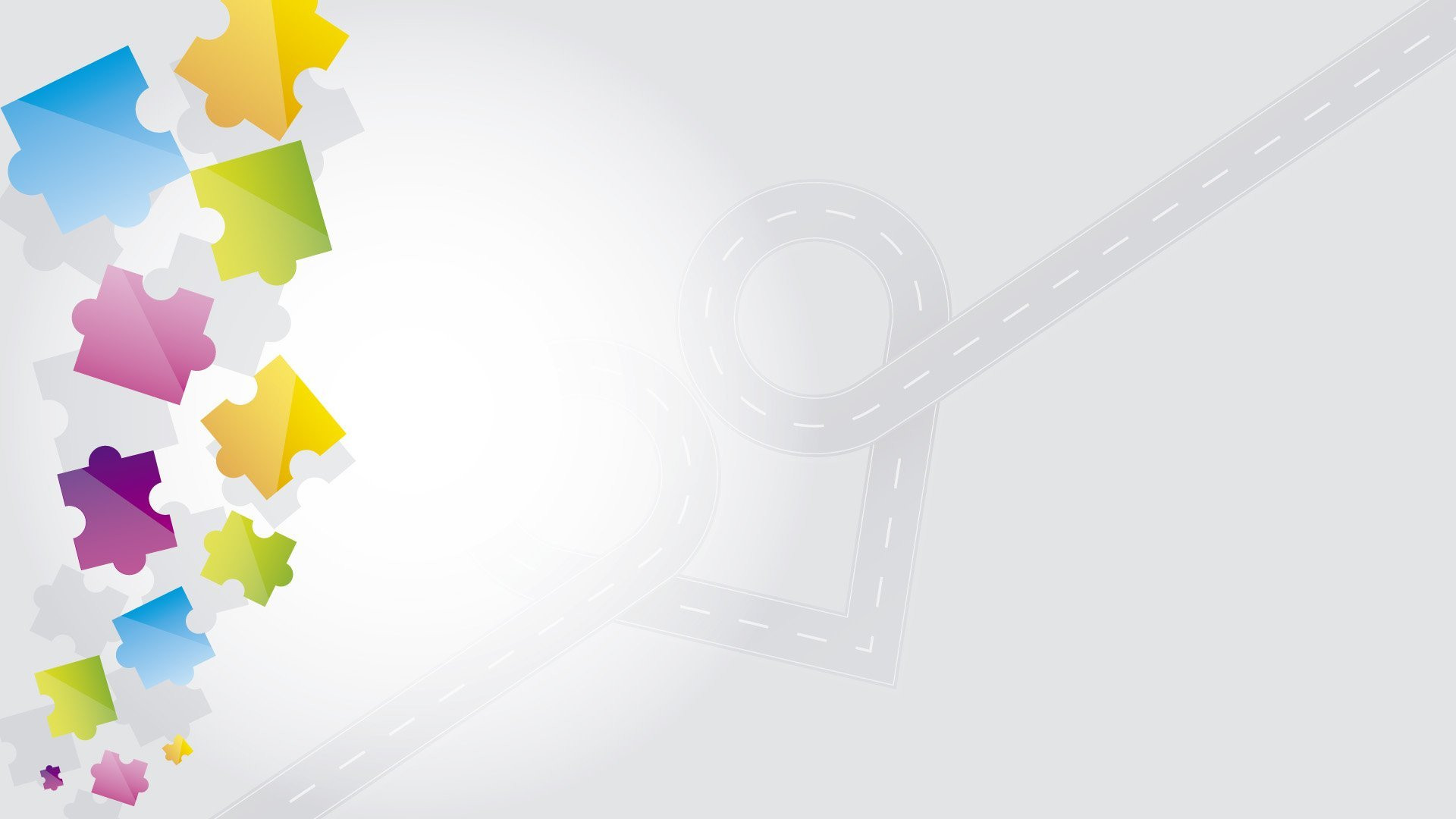 Мастер – класс   
«РАЗВИТИЕ   ПАМЯТИ  И  АССОЦИАТИВНО – ОБРАЗНОГО  МЫШЛЕНИЯ  
У ДЕТЕЙ ДОШКОЛЬНОГО ВОЗРАСТА» 
(метод - Эйдетика)
Подготовила:  
воспитатель МКДОУ  Бобровский д/с  №2  ОВ 
Кравченко И. В.
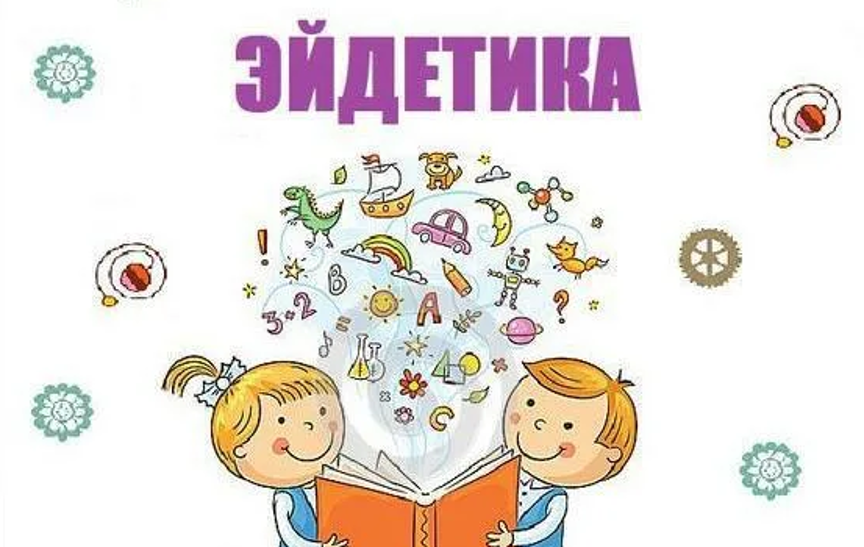 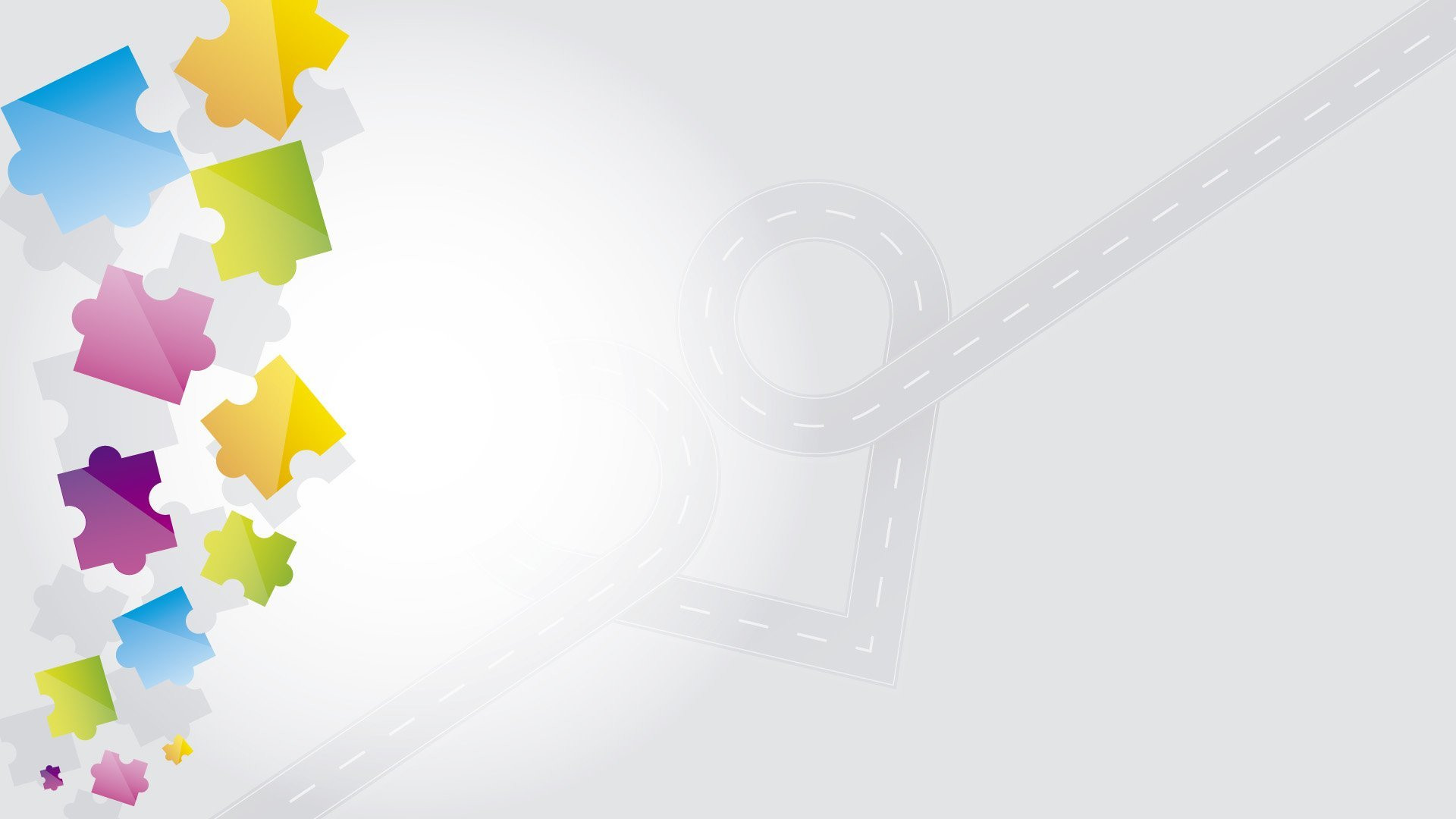 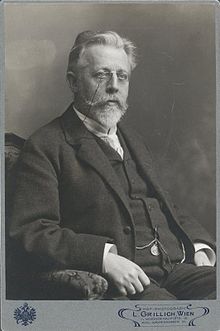 Виктор Урбанчич
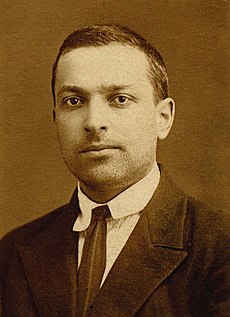 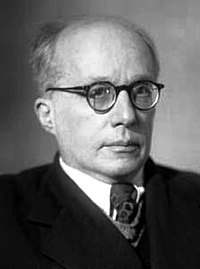 С. Л. Рубинштейн                        Л. С. Выготский
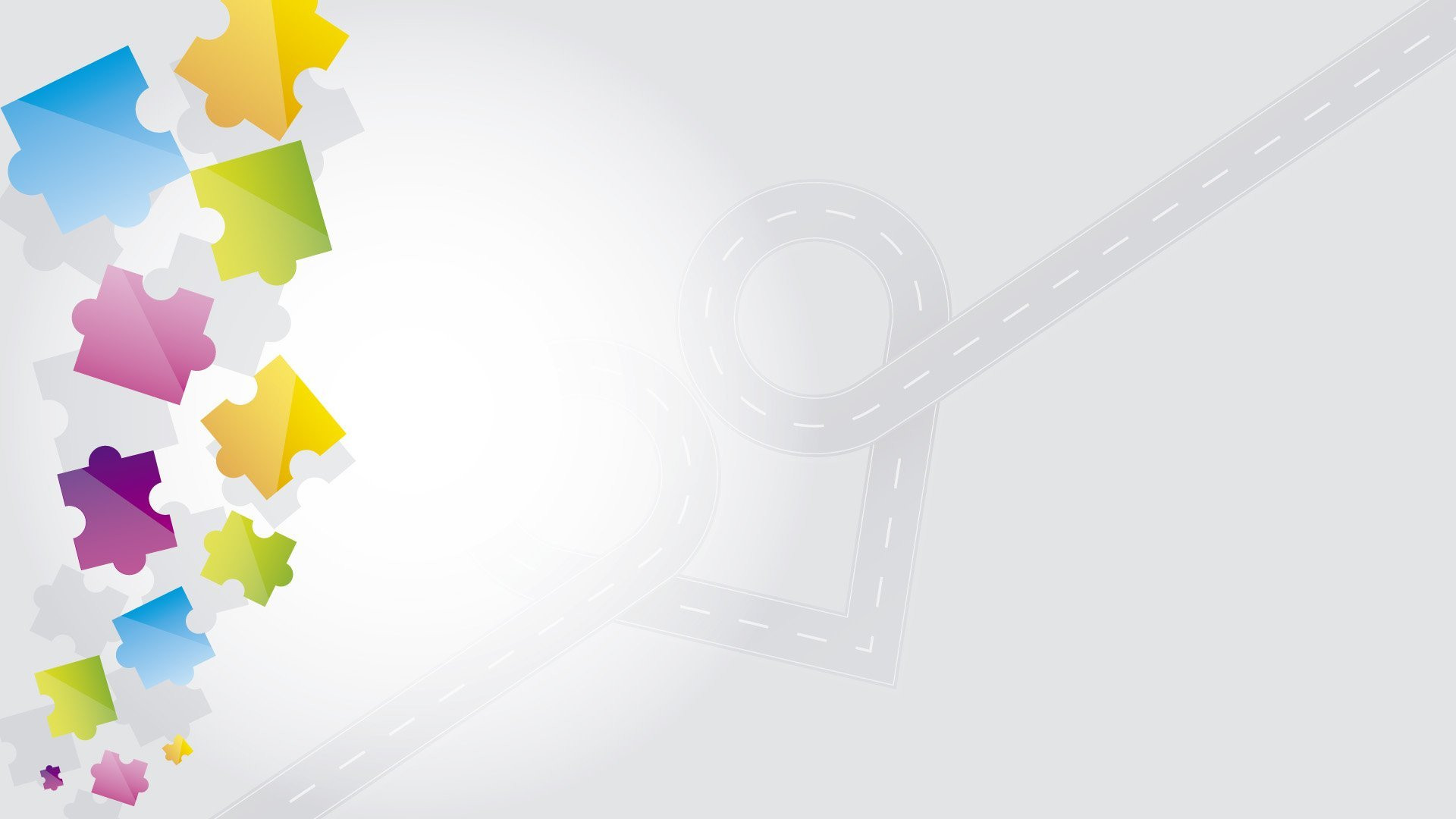 ЭЙДЕТИКА -  специальная методика, которая помогает осознавать,  что не бывает плохой памяти.  Просто мы не умеем ею пользоваться
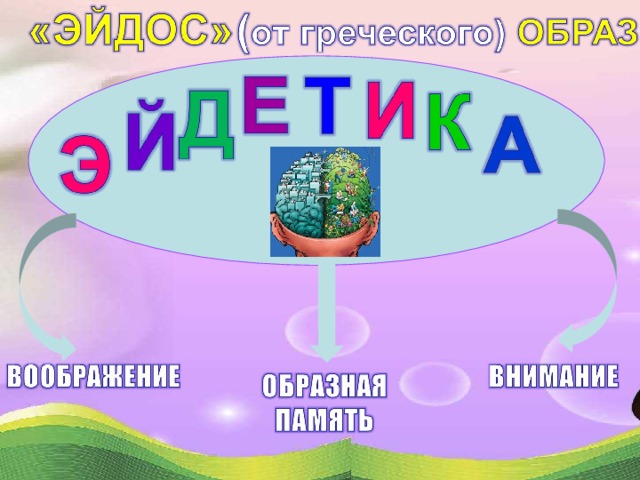 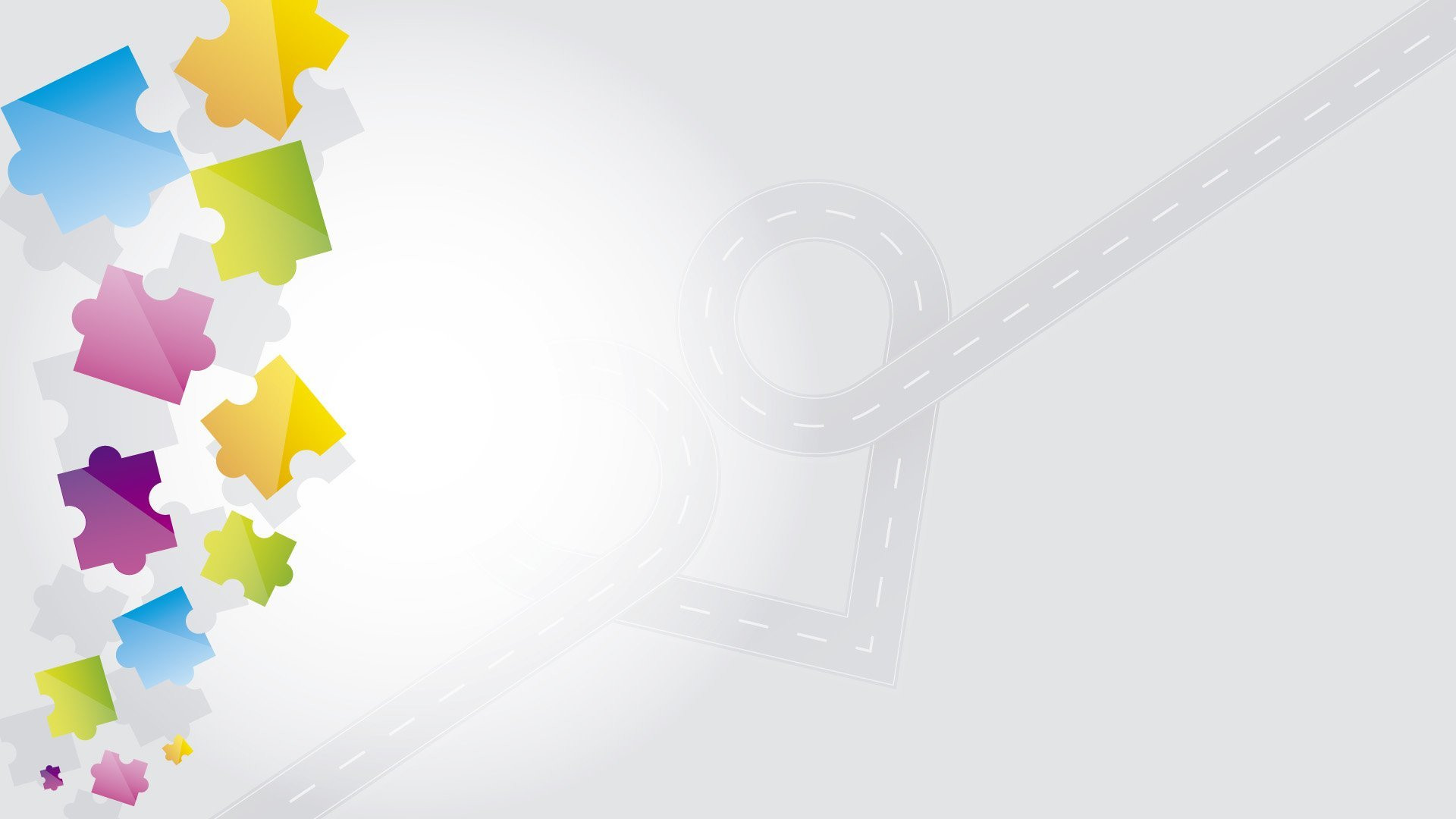 Зрительная прорисовка
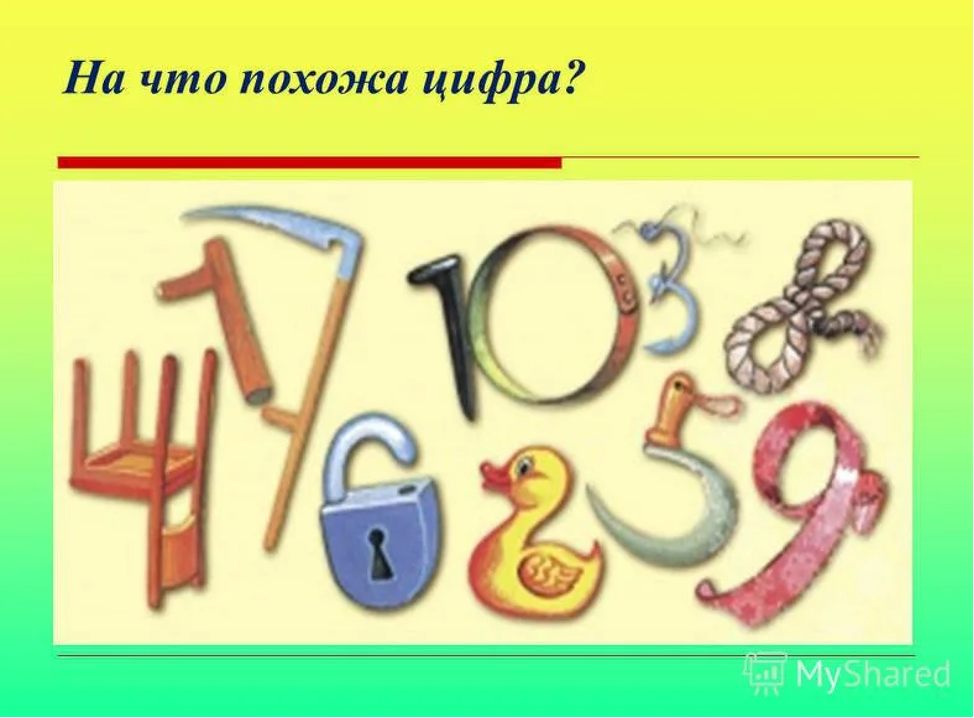 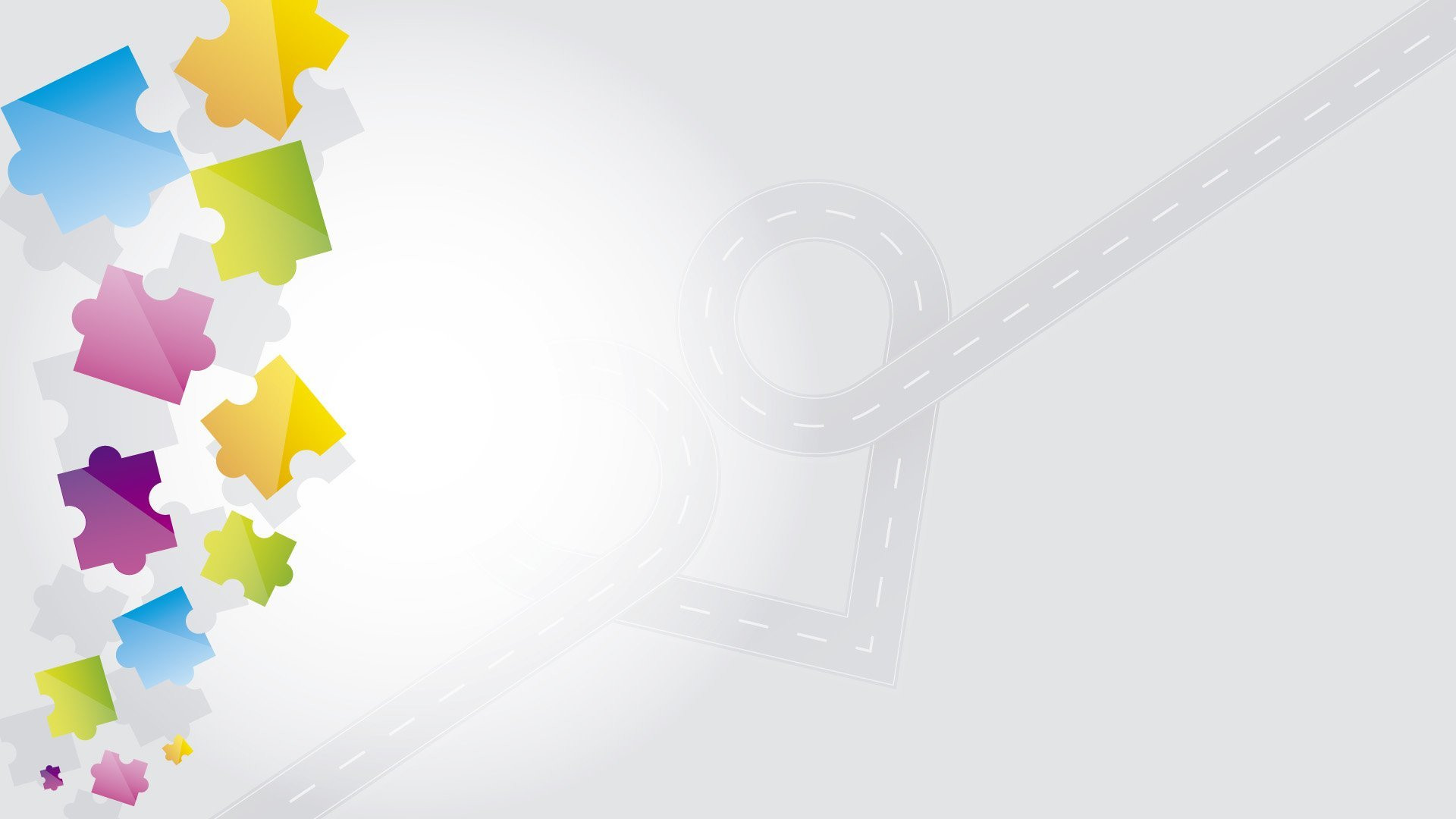 Друдлы – (каракули – рисунок - загадка)
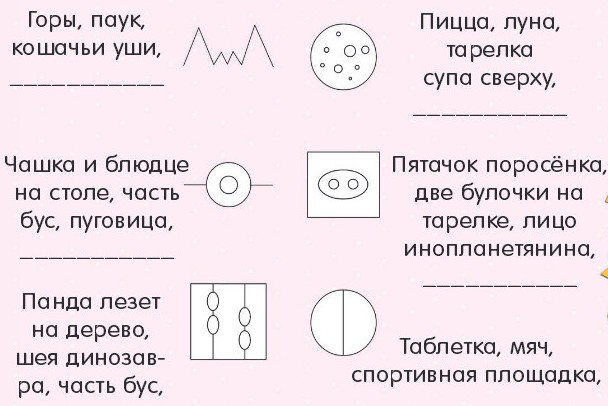 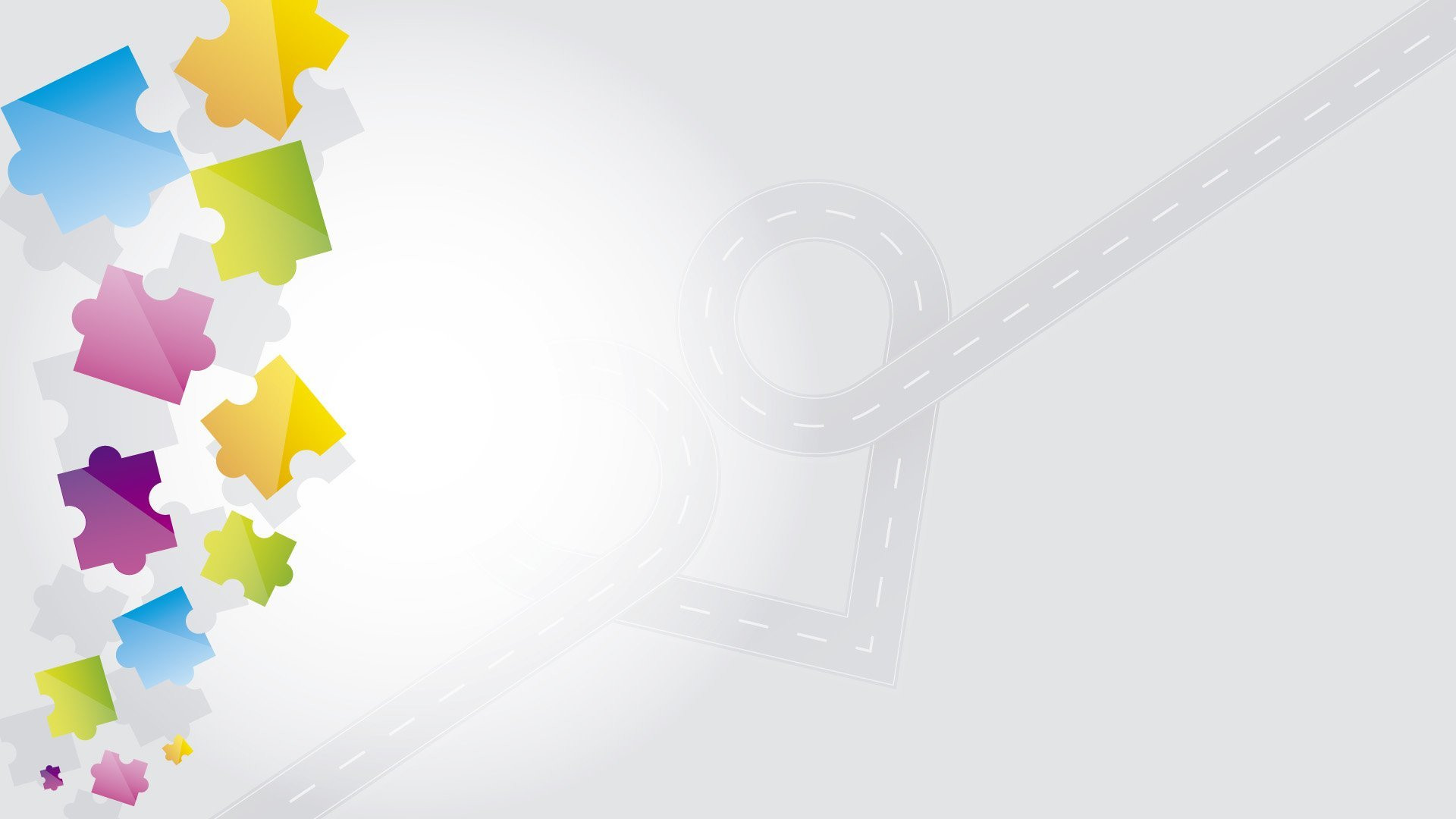 МНЕМОТЕХНИКА
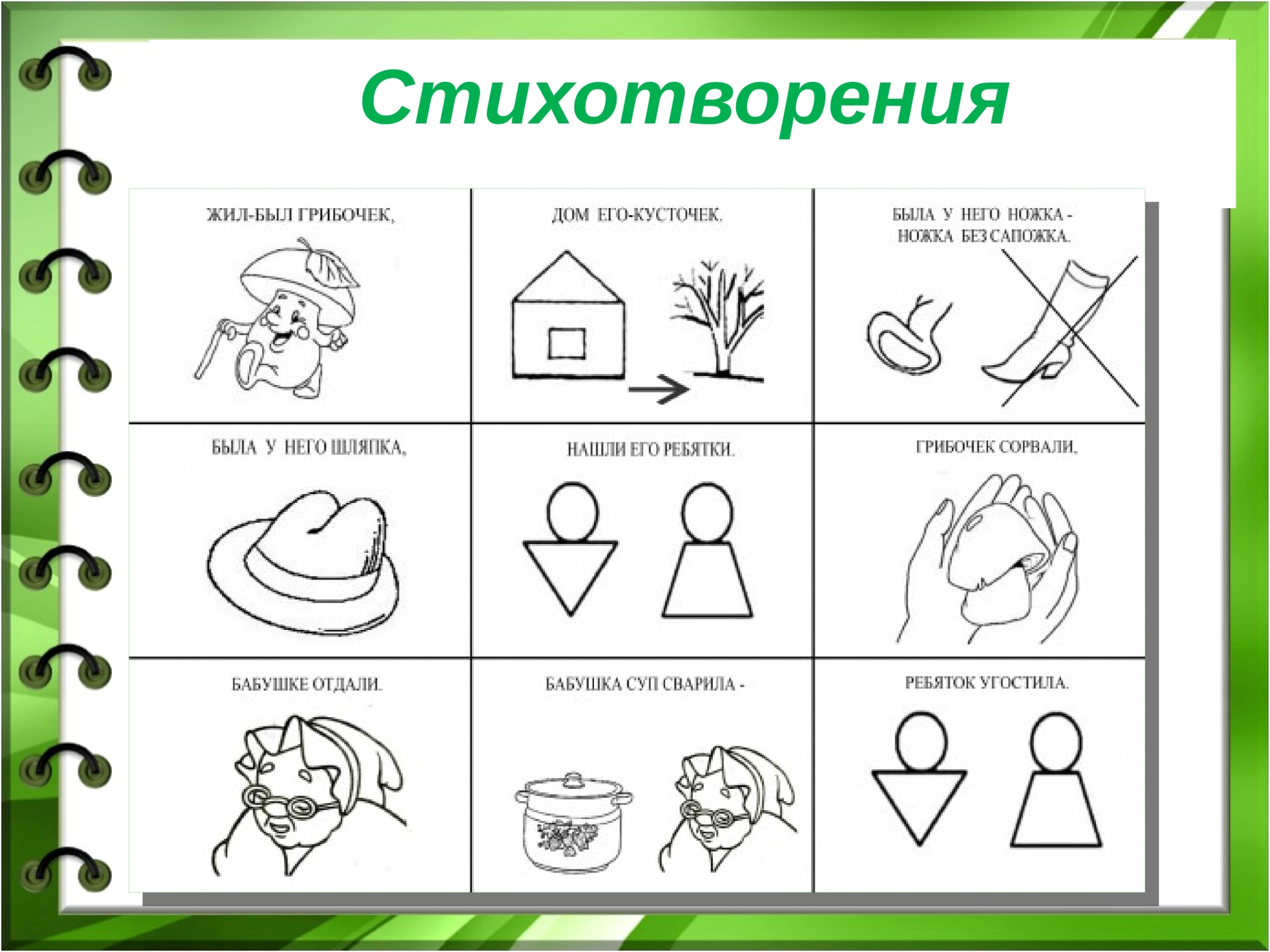 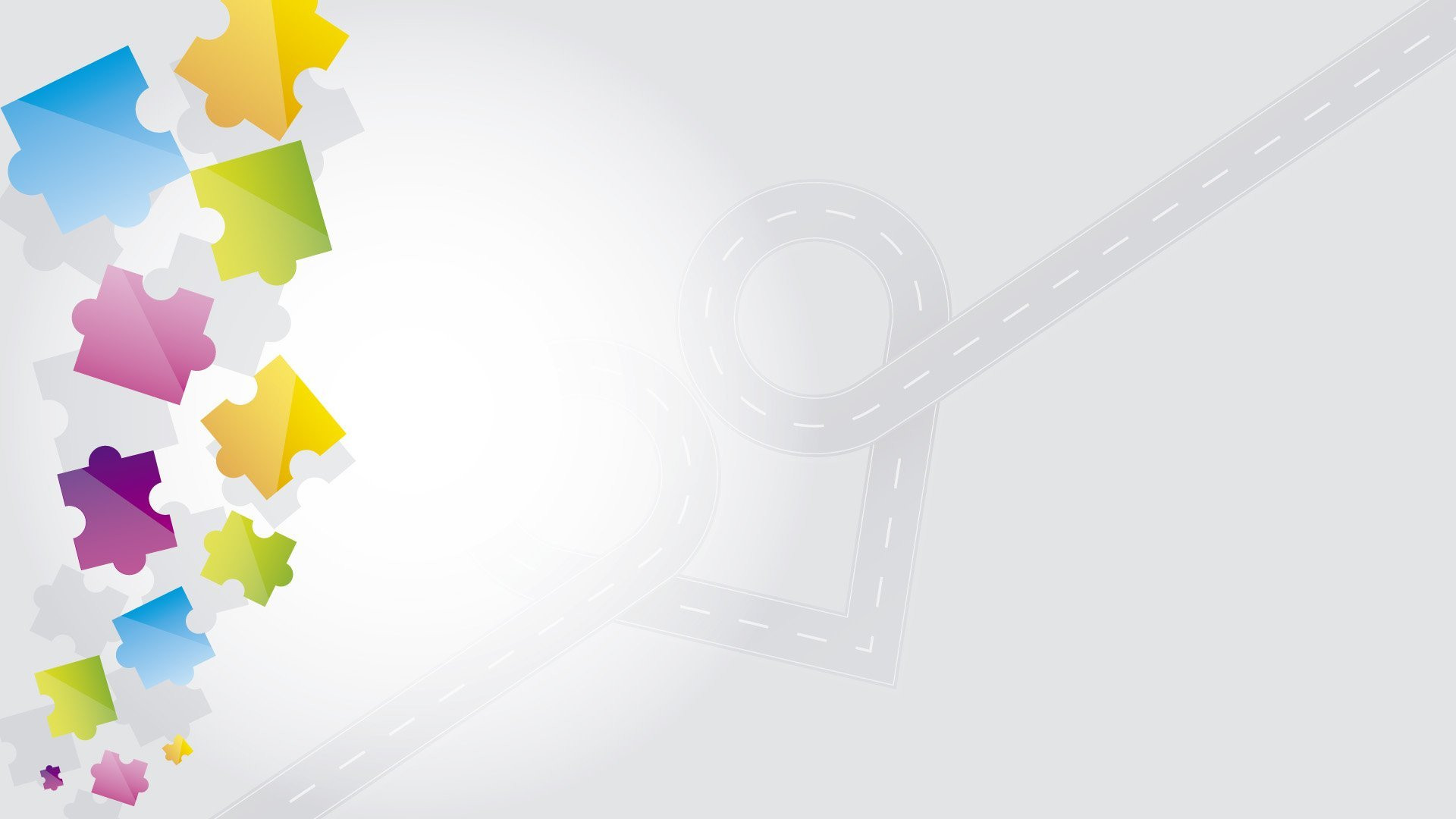 ЦЕПНАЯ  РЕАКЦИЯ
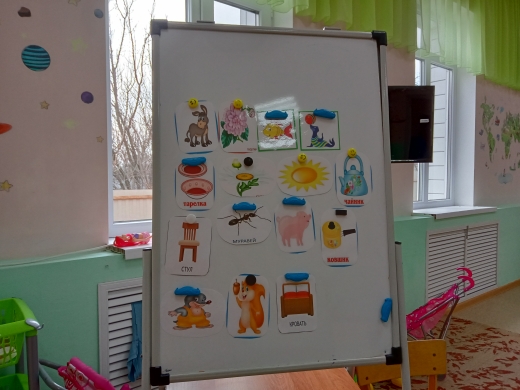 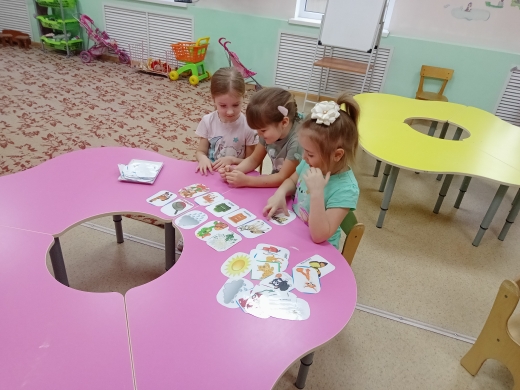 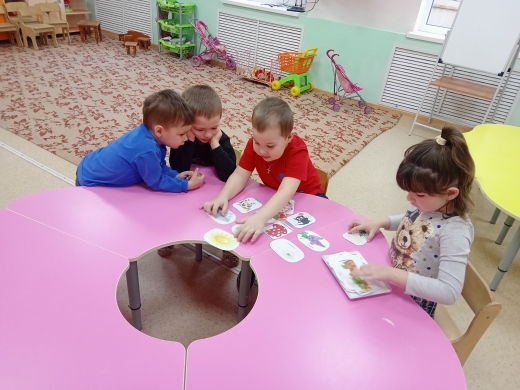 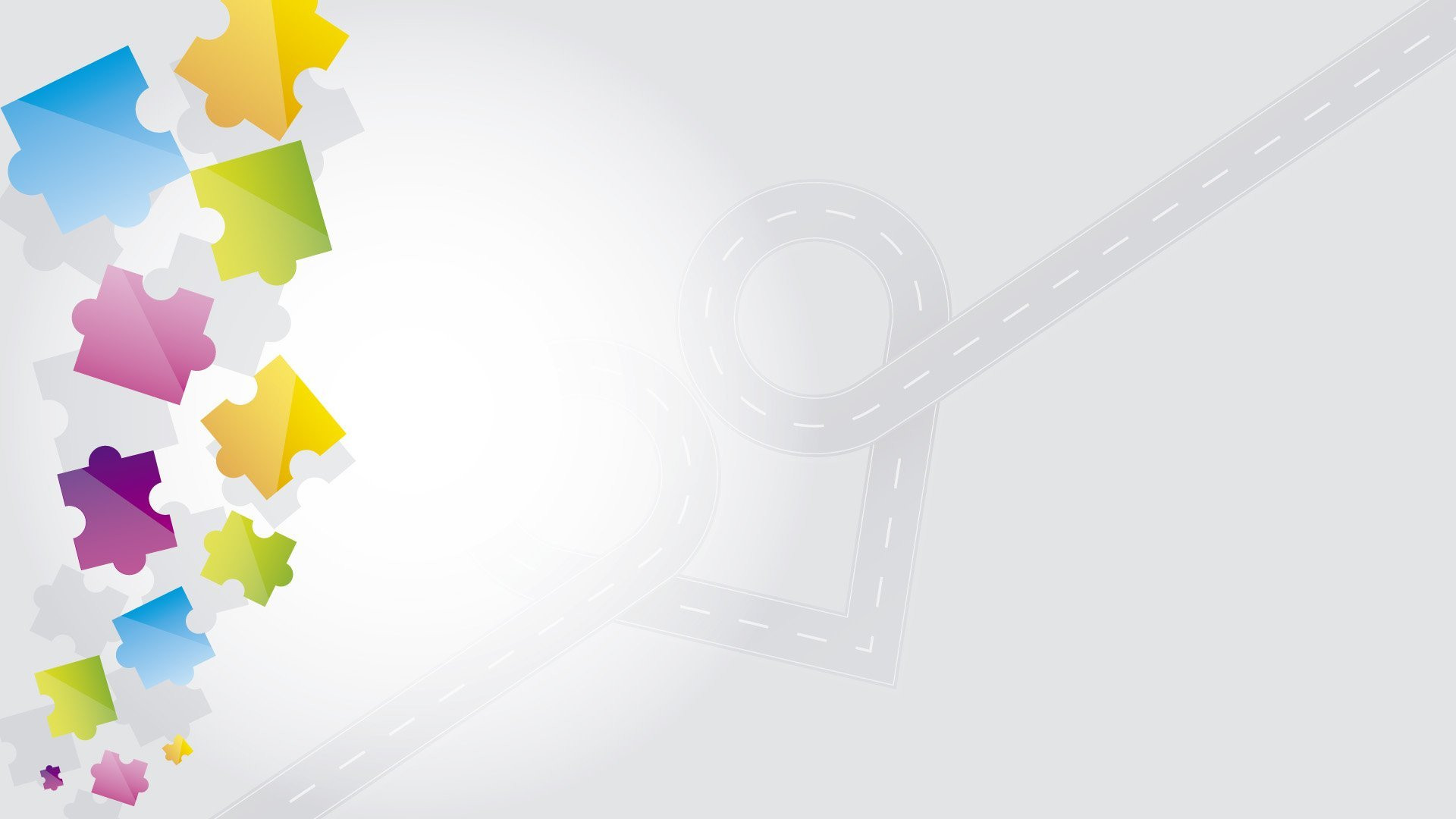 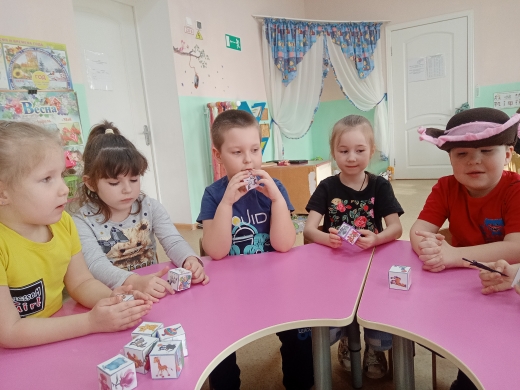 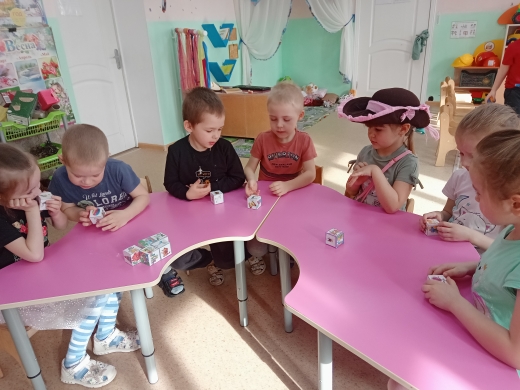 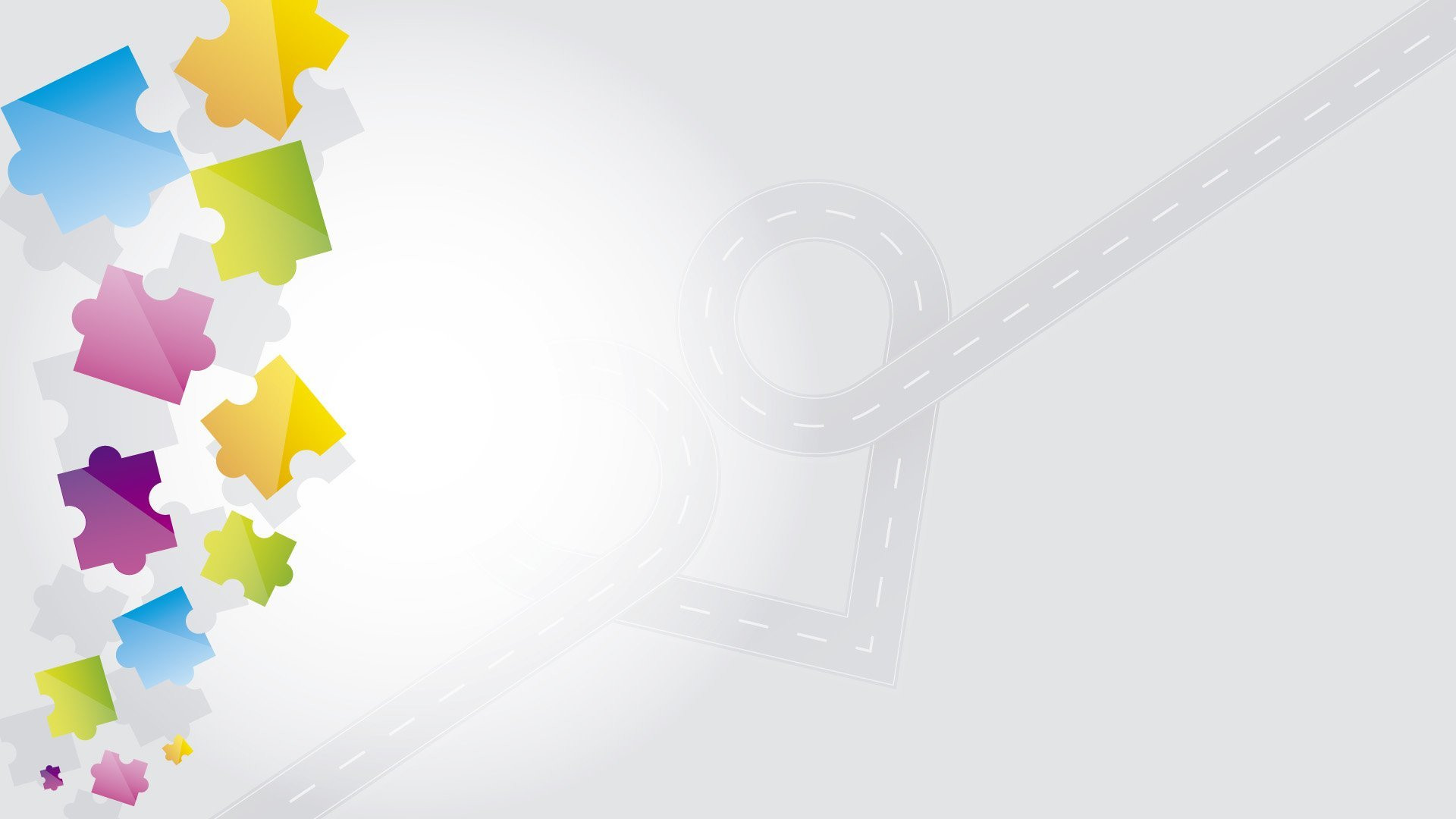 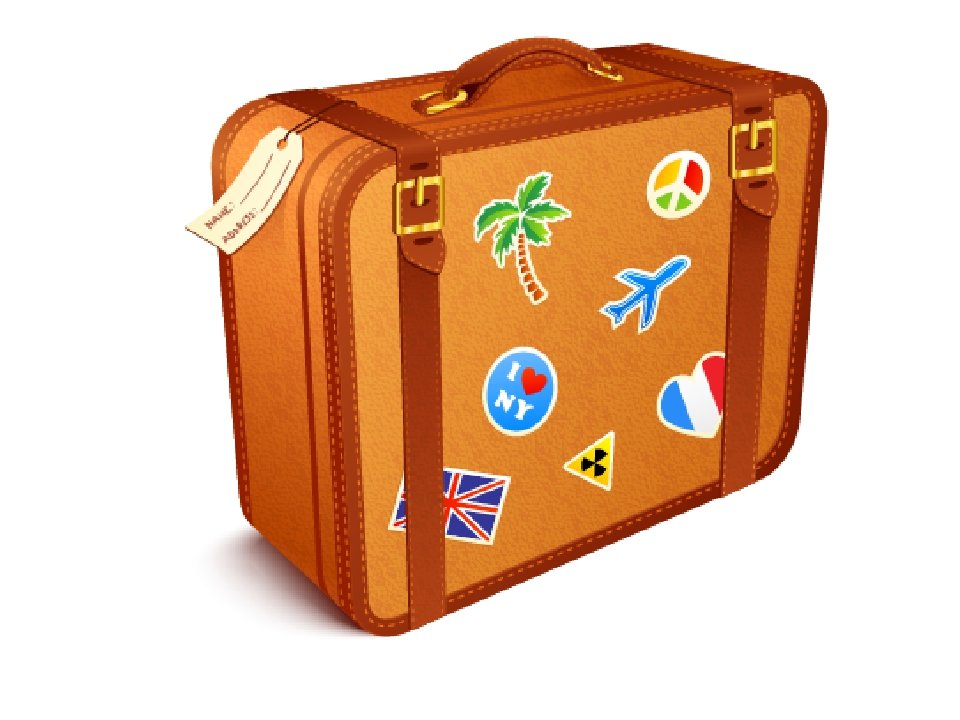 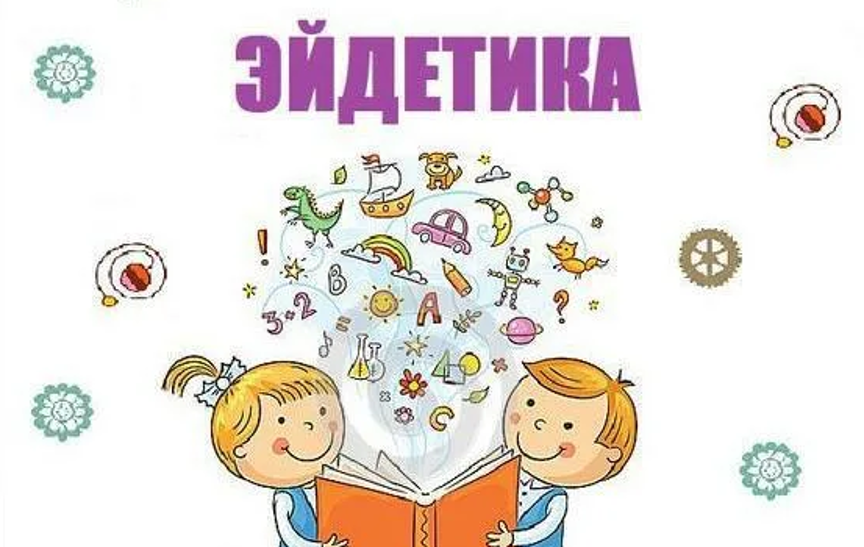 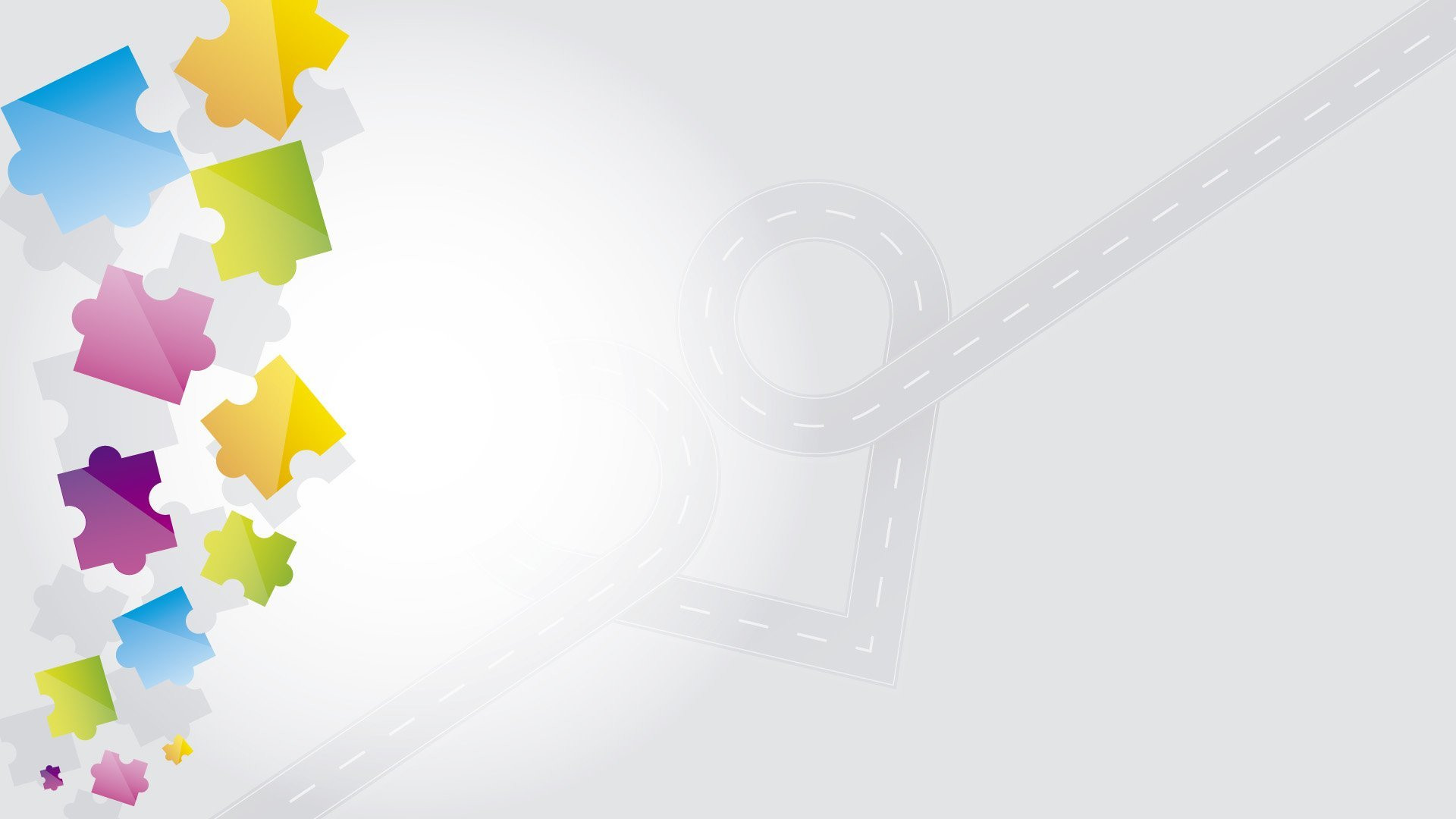 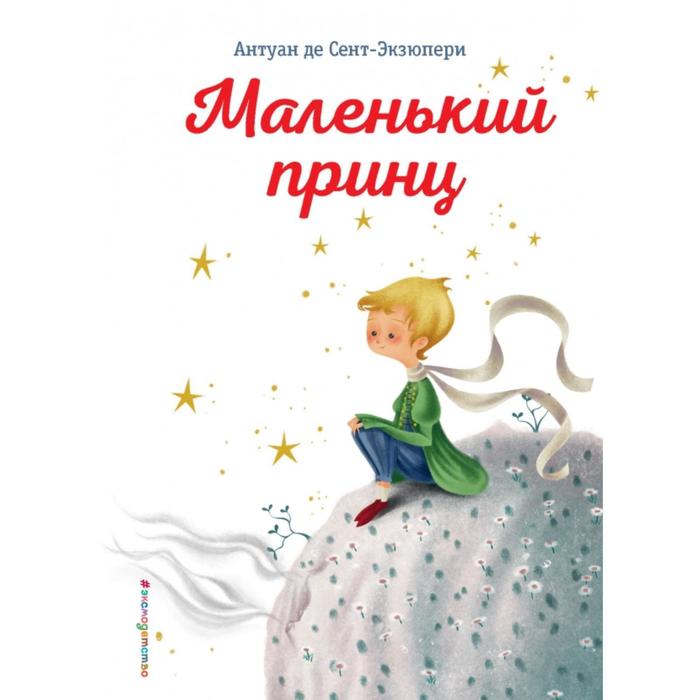 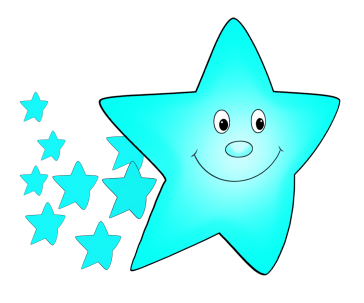 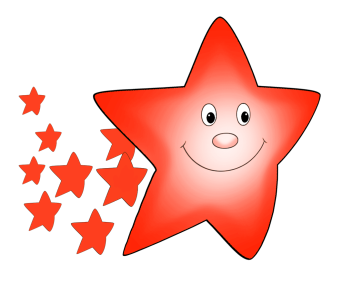 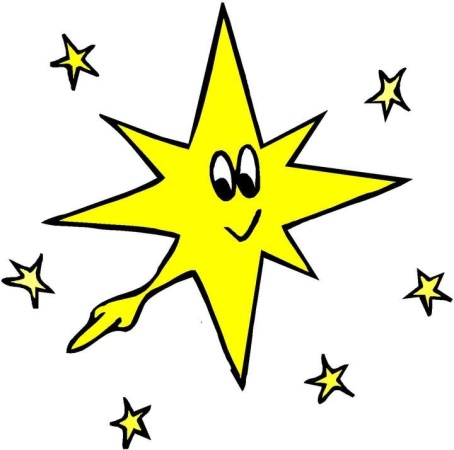 «Не обижайте детей готовыми  формулами, 
формулы – пустота;
 обогатите их образами и картинами, 
на которых видны связующие нити…»